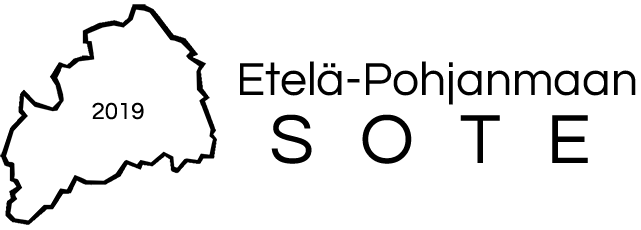 Ajankohtaistilanne 18.8.2016
Harri Jokiranta
Projekti etenee
Projektisuunnitelman mukaisesti
Ohjausryhmä 23.9.2016
väliraportti työryhmien raportit ja linjattavat ratkaisut
ohjausryhmän uudistaminen / poliittisen ohjauksen selkiyttäminen
Valmisteluorganisaatio
yhteensä 246 henkilöä
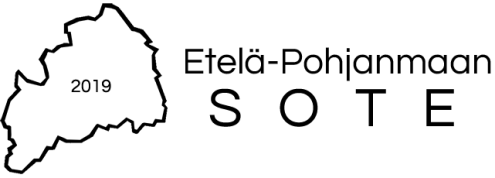 Ajankohtaista
Yhdessä maakuntauudistuksen kanssa
https://ep2019.fi/ 
Muutosagenttien rekrytointi (STM 100%)
Ikäihmiset ja omaishoito
Lapsi- ja perhepalvelut
STM kärkihankkeiden valmistelu/haku
Ikäihmisten ja omaishoidon kärkihanke
Lapsi- ja perhepalveluiden muutosohjelma
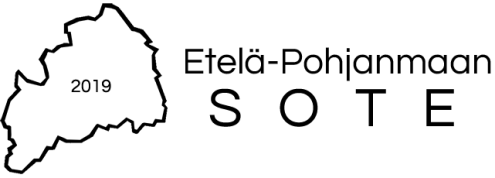 Kansallista linjausta
Maakuntakonserni sote-tehtävässä
Maakunnan palvelulaitoksen rakenne
Sote järjestämisen organisointi
Valinnanvapauden konkretia
Palvelujen maantiede / aluerakenne
Sosiaali- ja terveyskeskukset (suppea/laaja)
Kootut asiantuntijapalvelut
Palvelujen välityskanavat / digitalisaatio
Kuntien elinvoima ja osallisuus
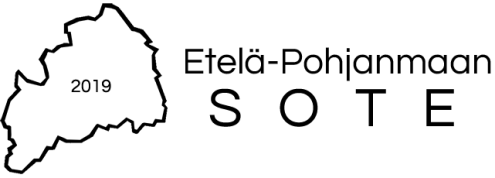 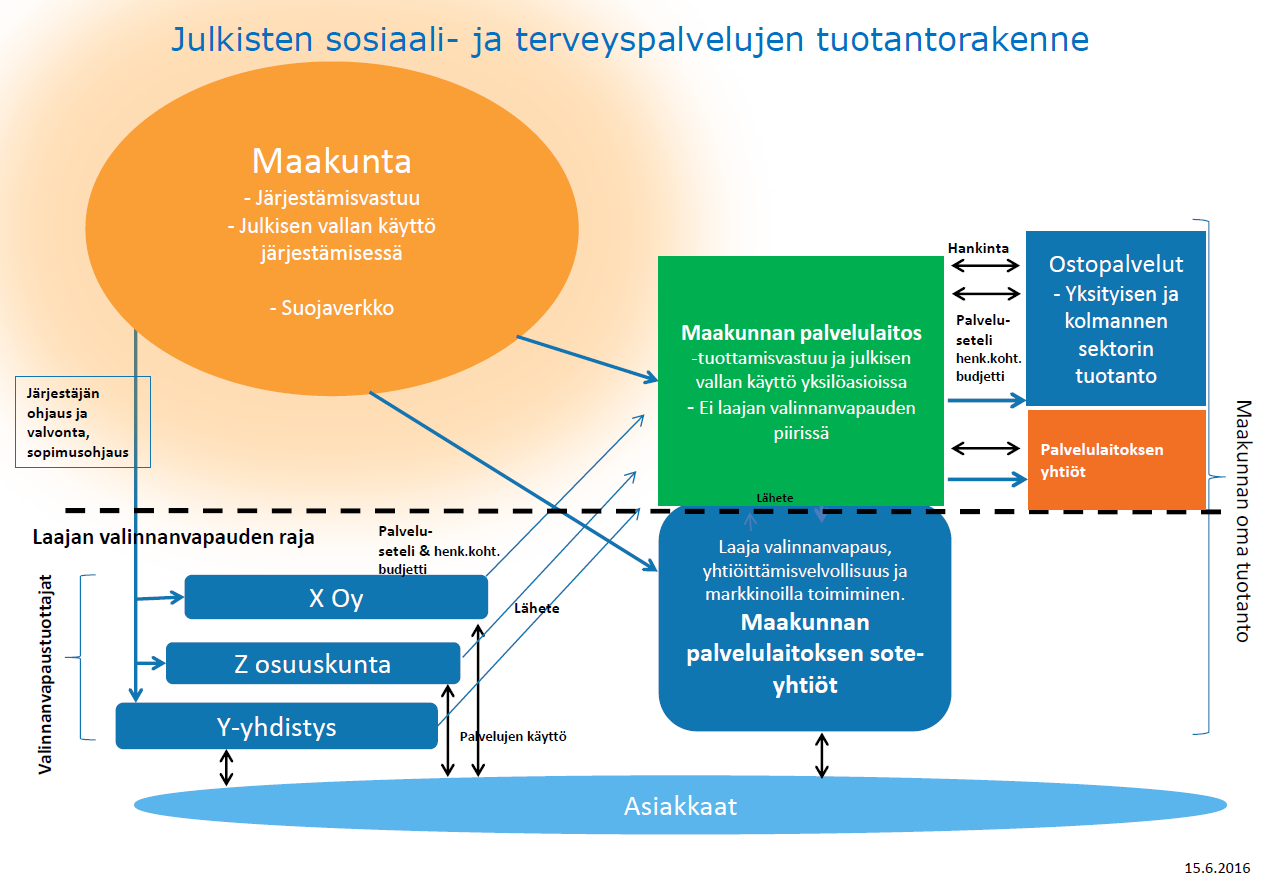 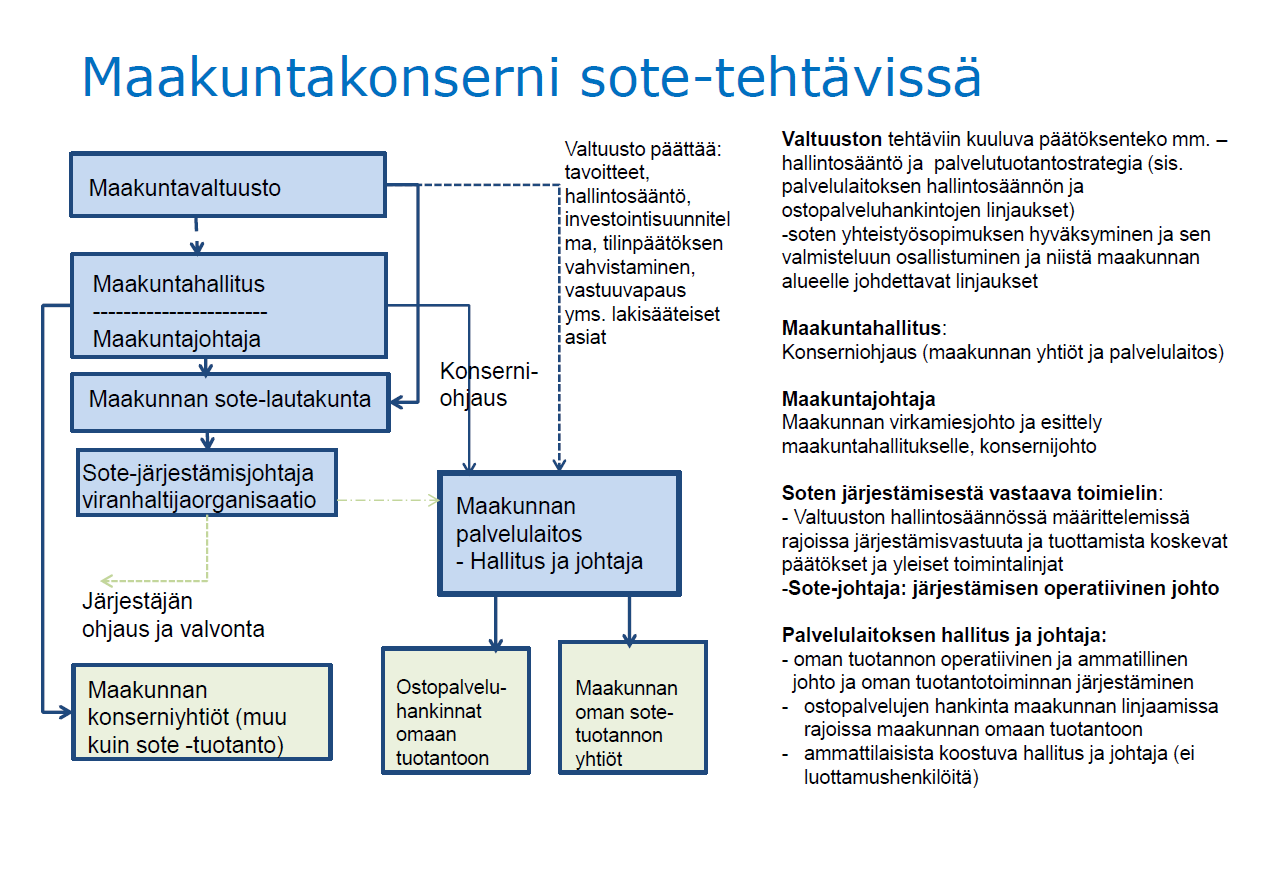 Palvelurakenneraami 2040
PÄIVITTÄIS-PALVELUT
KOOTUT PALVELUT
SoTe palvelut
Kuntien palvelut
Avo- ja
tuetut
palvelut
Järjestöjen ja 
yhdistysten toiminta 
ja palvelut
Yksityiset palvelut
Liikkuvat palvelut tuovat asiantuntijan lähelle ja tukevat päivittäispalvelua
Digitalisaatio ja sähköinen asiointi lisäävät omaehtoista jasuoraa asiointia
Kotona käytettävien palvelujen osuus kasvaa
Väestöllinen aluerakenne
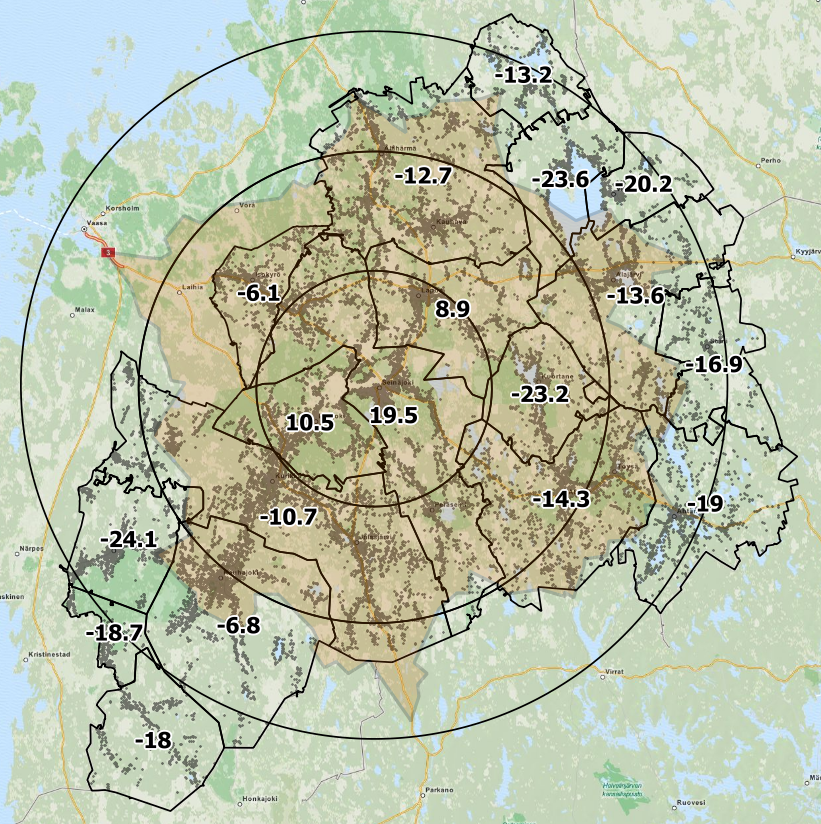 Saavutettavuus Seinäjoki - 60 min
Väestön sijoittuminen Seinäjoelta
YKR 250-ruutuaineisto
Väestömuutos  (%)2015 -2040
Evijärvi
Lappajärvi
Vimpeli
Kauhava
Isokyrö
Alajärvi
Lapua
Soini
Kuortane
Seinäjoki
Ilmajoki
Kurikka
Alavus
Ähtäri
Teuva
Kauhajoki
Karijoki
Isojoki
Terveyskeskukset ja sosiaalivirastot
Terveyskeskus
Terveysasema
Vuodeosasto
Isokyrö
Sosiaalivirasto
Sosiaaliasema
THL 12 havaintoa
Järjestäjän koko ja taloudellinen kantokyky?
Osa maakunnista voimavaroiltaan ja järjestämisosaamiseltaan jää heikoksi.
Viisi yhteistyöaluetta – käytäntö?
Kansallinen ja maakunnallinen ohjausjärjestelmä kokonaisuutena hahmottuu vielä vaikeasti.
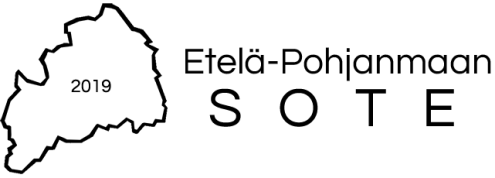 THL 12 havaintoa
Integraatio on keskeinen, mutta toteutuminen on epävarmaa.
Olemassa olevien, käynnistyvien ja valmisteilla olevien integroitujen alueiden purkaminen.
Ei takaa hallituksen linjausten mukaisen säästötavoitteen saavuttamista.
Valtion rahoituksen siirtymäajan säännökset / lyhyt ja pitkä?
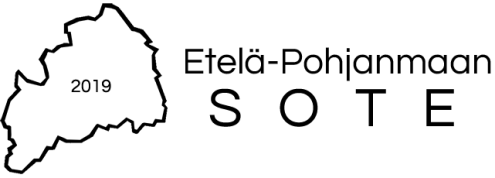 THL 12 havaintoa
Maakunnan arviointimenettely voi osoittautua tarpeettoman herkäksi.
Hyvinvoinnin ja terveyden edistämisen vastuut jäävät epäselviksi.
Muutosprosessi on tietohallinnon näkökulmasta erittäin suuri ja kestää yli vuosikymmenen.
Vaikutusten ennakointi, kokonaisuus on keskeneräinen?
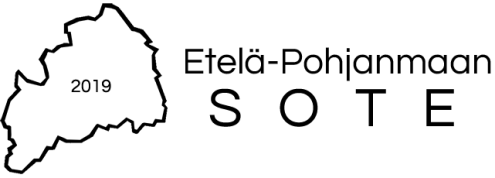 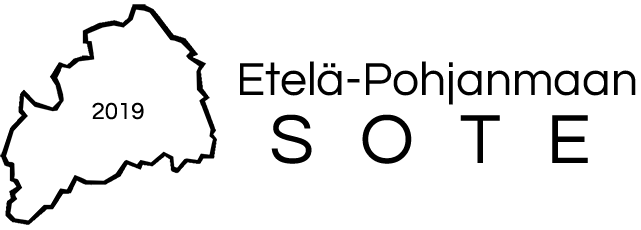 Yhteystiedot
Harri Jokiranta 
harri.jokiranta@seinajoki.fi 


www.ep2019.fi